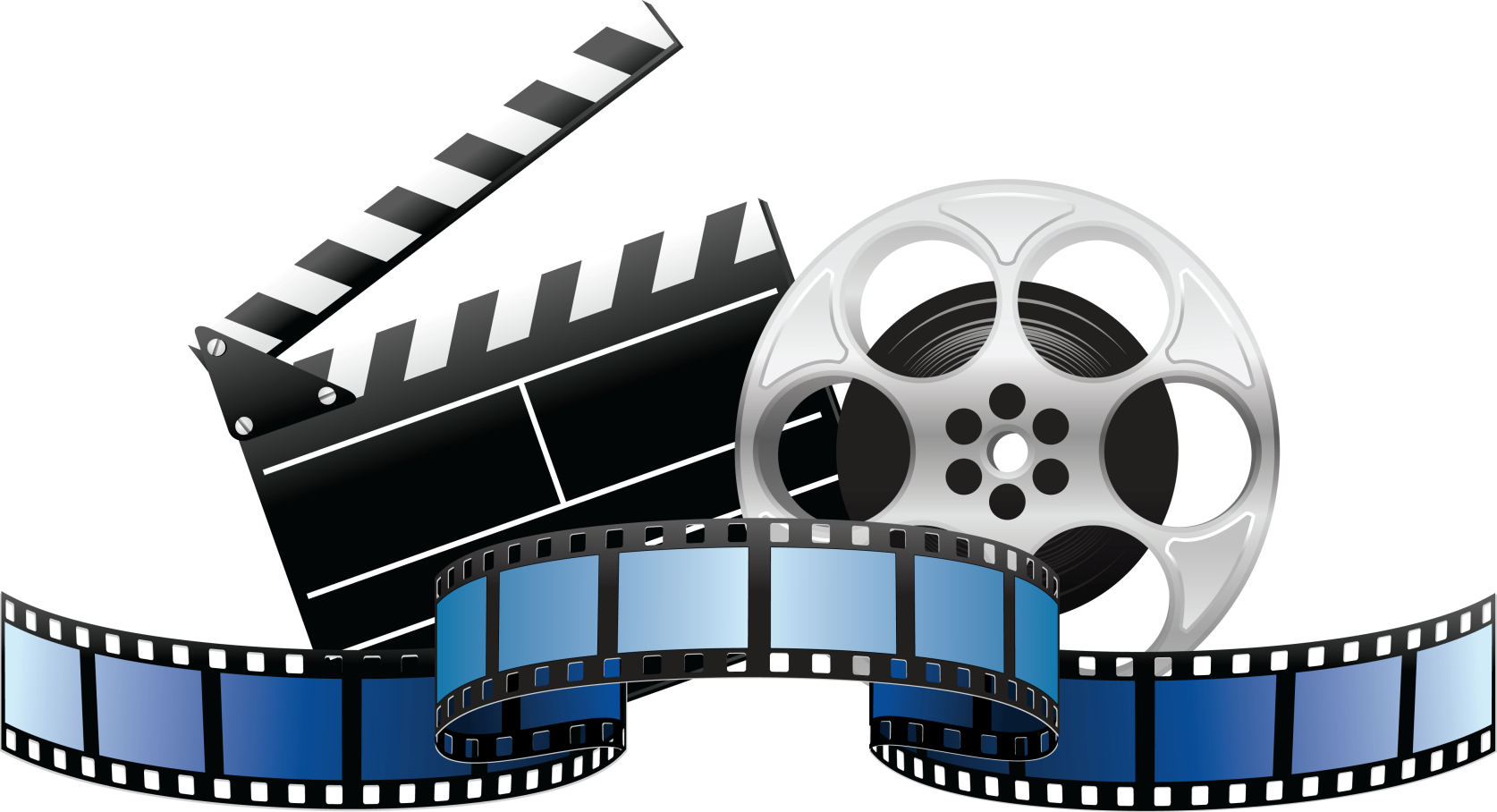 Нелепые локализации названий фильмов
Агальцова Татьяна 42 группа
Первый мститель / Captain America: The First Avenger, 2011
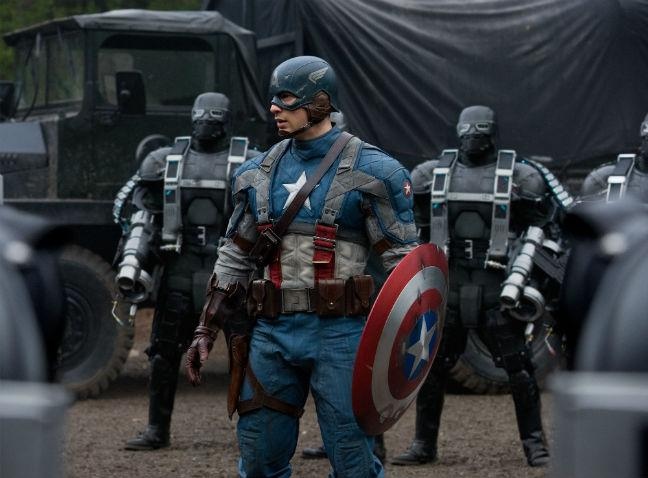 Мальчишник в Вегасе / The Hangover, 2009
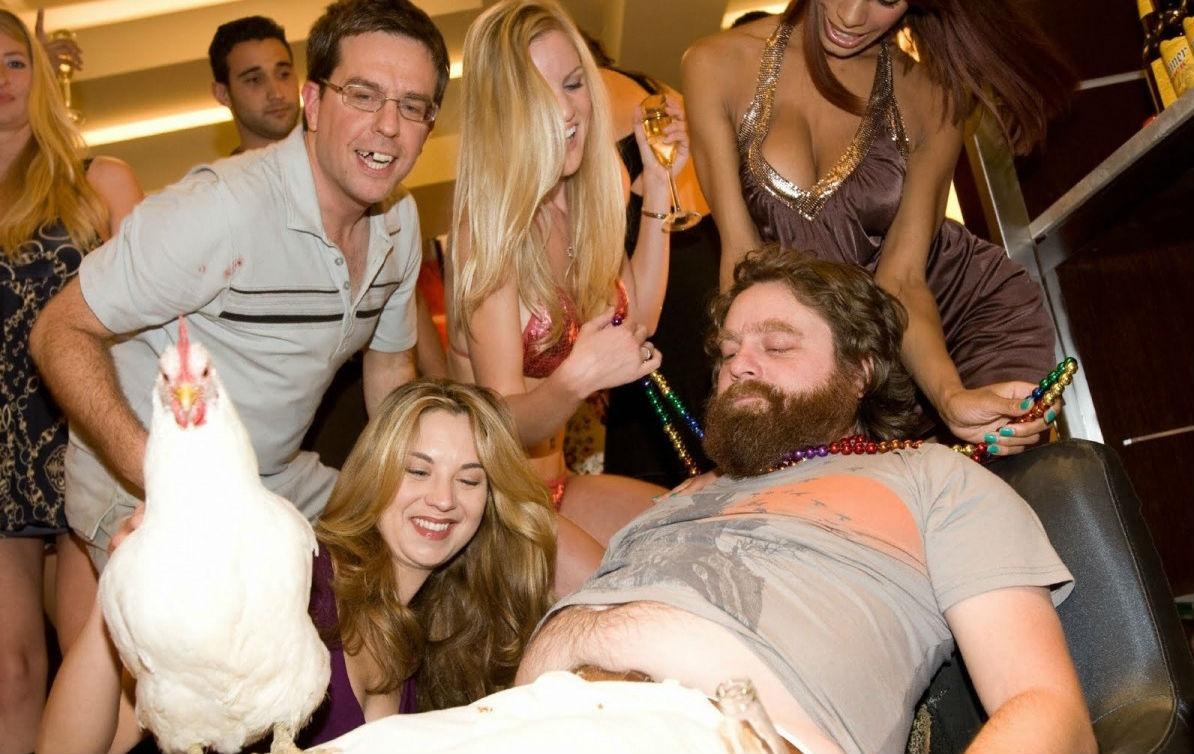 Синистер / Sinister, 2012
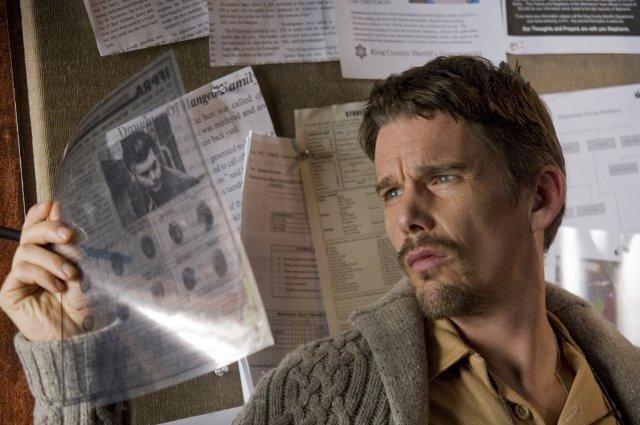 Иллюзия обмана / Now You See Me, 2013
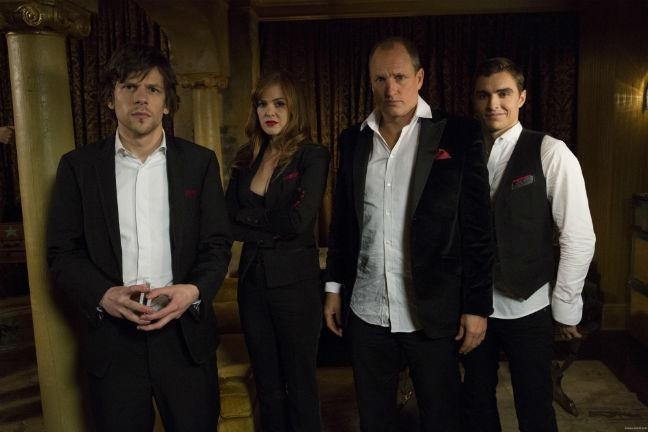 Остаться в живых / Lost, 2004
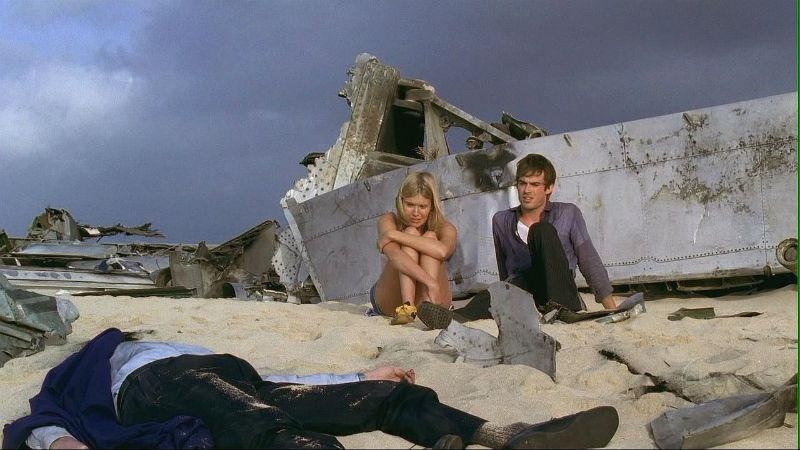 Начало / Inception, 2010
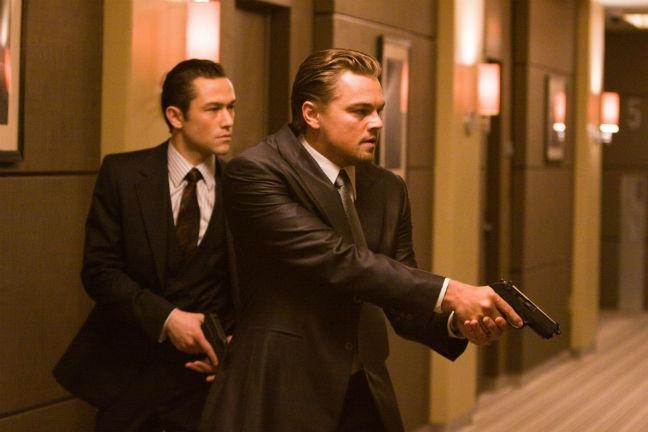 Доказательство смерти / Death Proof, 2007
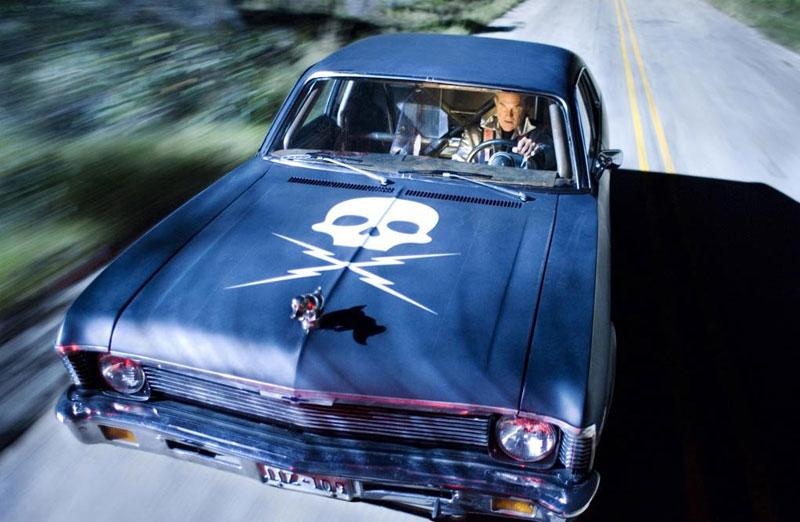